3dQwarp and Its Nwarp Friends
Or, How I Learned to Stop Worrying and Love Getting My Datasets all Warped
Linear and Nonlinear Warping
The Central Equation:
S(x) = source image    B(x) = base image
 S(W(x)) ≈ B(x)  where W(x) = desired warp function = shows where each point x in B maps to in S
3dAllineate: W(x) = Mx  where M = 4x3 matrix
M has 12 parameters to optimize
3dQwarp: W(x) = W1( W2( … Wn-1( Wn(x) )) … ))
Each Wk(x) is a polynomial warp over a “patch”
Patches start big [W1(x)] and shrink and shrink
Cubic patch = 24 parameters ; Quintic = 81 params
By the end, 1000s of parameters have been used
The Good and The Ugly
the Good:
Nonlinear warping can match anatomical structures between subjects more closely than linear transformation
Can also be used for intra-subject warping for high accuracy matching (e.g., pre- and post-surgery)
the Ugly:
Nonlinear warping can seriously distort when it tries to match in regions that don’t really “fit together” (e.g., 2 gyri in one person, 1 gyrus in another)
Extraneous small features can drive warping in strange ways (unlike linear transformation)
Partial brain coverage is a problem
Start: Looking Good
Compare FSL FNIRT vs AFNI 3dQwarp
Average of 101 brain volumes warped to template
Good Matches to Anatomical Labels
Align MindBoggle 101 T1 Datasets to Separate Template:
Overlap Probability Maps for 3 of the Labeled Regions
LH: lateral orbital frontal
RH: caudal anterior cingulate
RH: insula
ANTS
DARTEL/SPM
FNIRT/FSL
3dQwarp
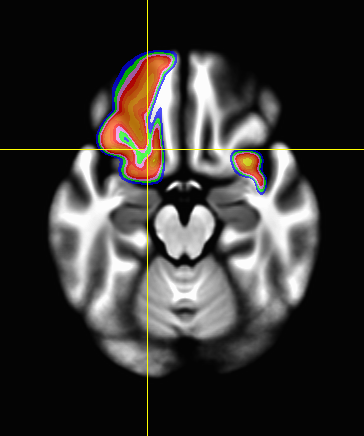 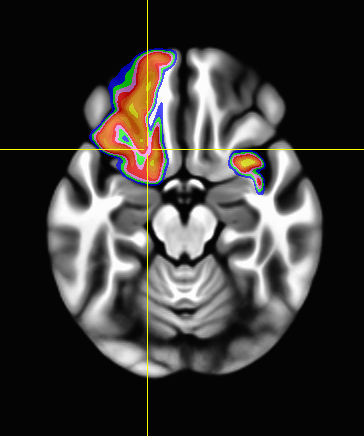 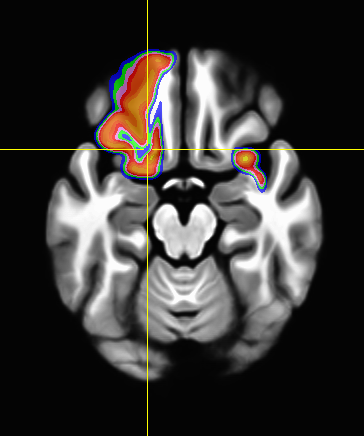 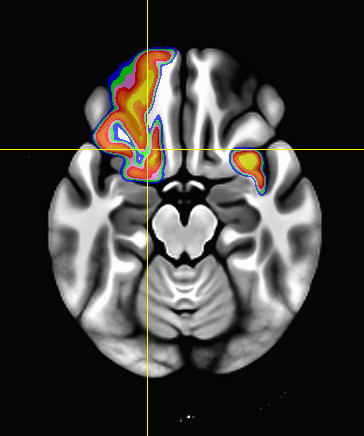 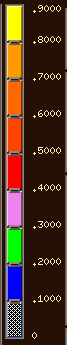 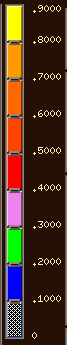 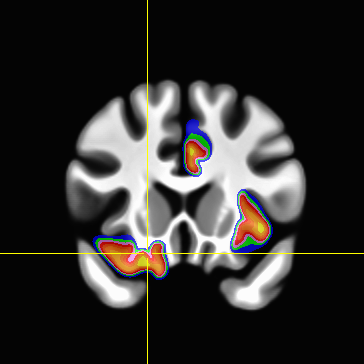 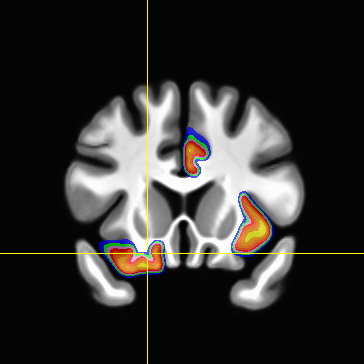 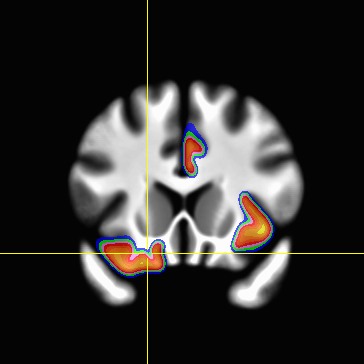 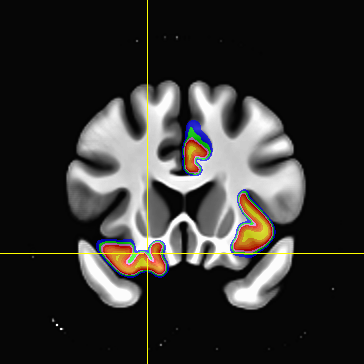 3dQwarp distribution of overlap probabilities is 2nd order stochastically dominant in a majority of 62 labeled regions
ANTS & DARTEL & FNIRT
run with default settings
More yellow in the overlay means more 90+% overlap in labels
Maybe Even Useful: Neurosurgery
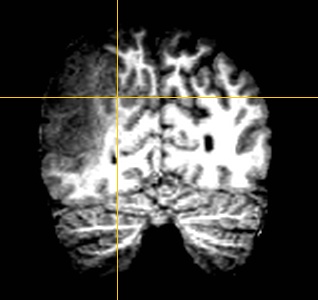 Pre-surgical volume
Neurosurgery
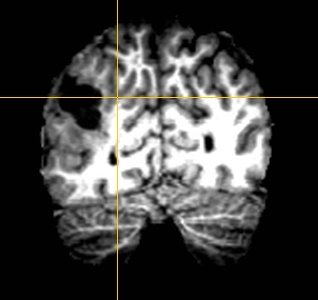 Manually
drawn
“exclusion
Mask"
Post-surgical volume
Neurosurgery
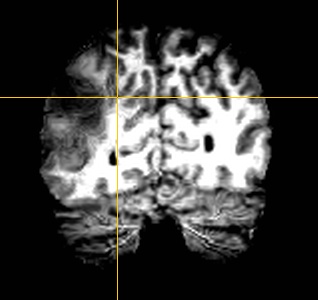 Pre-surgical volume
3dQwarp-aligned to Post-surgical volume
But … Some Ugly
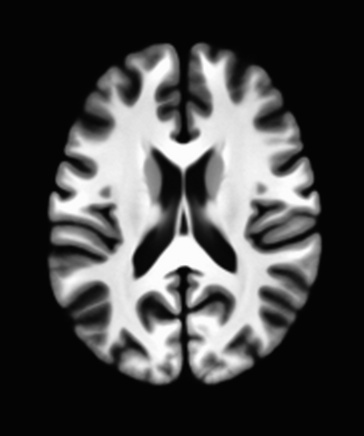 All 101 Volumes
After Warping
Mean of 101 Volumes
After Warping
How to Make a Template
Given a collection of skull-stripped structural (T1-weighted) datasets
Script @toMNI_Awarp pre-processes each dataset (3dUnifize and @auto_tlrc)
Script @toMNI_Qwarpar runs 3dQwarp to collectively warp them together over finer and finer patch levels
Has been used to create Haskins pediatric brain atlas (coming to an AFNI near you “real soon”)
What Else to Do with a Warp?
Warp another dataset the same way
3dNwarpApply (e.g., carry EPI to template)
Warp some discrete points the same way
3dNwarpXYZ (e.g., eCog electrode locations)
Compute voxel-wise functions of a warp
3dNwarpFuncs (e.g., volume distortion)
Compose multiple warps together
3dNwarpCat and 3dNwarpCalc
Can compute inverse warp W-1(x), to map locations in S(x) to matching locations in B
  S(W(x)) ≈ B(x)    S(x) ≈ B(W-1(x))
How to Use 3dQwarp
Run it yourself (the “old school” or “real man” way)
auto_warp.py (easier, less flexible)
Use ‘-tlrc_NL_warp’ option in afni_proc.py to have transformation to template space be done via auto_warp.py
Use @toMNI_Awarp and @toMNI_Qwarpar to create a study specific template
Use ‘-plusminus’ option in 3dQwarp to warp blip-up and blip-down EPI datasets to “meet in the middle” (need to write script for this someday)
Yet to Be Done
Incorporate more fully into afni_proc.py and uber_subject.py
Warping to template; un-warping EPI distortions
Explore how much nonlinear warping to a template can improve group analysis in functional and anatomical MRI
And improvements to 3dSeg (segmentation)
Extend matching algorithm to allow label-based matches, vs. existing intensity-based
Speed the damn thing up! 
Write a paper about it!